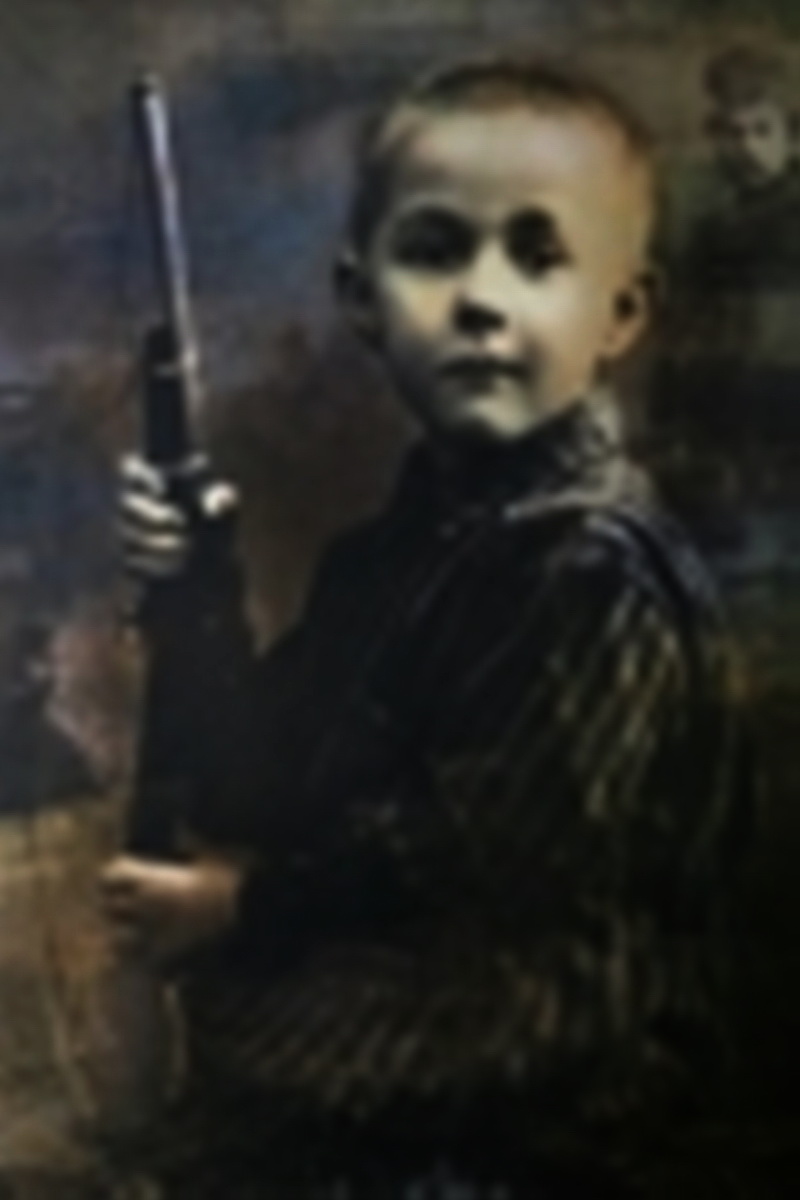 Детство, 1924 год.
школьник, 1933 г.
Старший лейтенант Солженицын. февраль 1944 г.
А.И. Солженицын – заключенный на
                шарашке  “Марфино”.
`
Толпа журналистов у дома Генриха Бёлл
   под Кёльном, куда выехал Солженицын.
Возвращение на родину. Встреча во Владивостоке 
                                  27 мая 1994 года.
                                               1
Снова в Москве. Спустя 20 лет
       Солженицын с женой идёт по Тверской.